Magneti
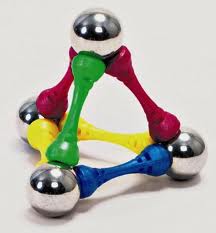 Magneti
materijali ili objekti koji stvaraju magnetsko polje
magneti mogu biti:
        -prirodni (trajni) – nalazimo ih u prirodi
                                               – željezne rude, magnetit
        -umjetni – stvorio ih je čovjek
                                   – trajni ili permanentni (čelik) 
                                   – privremeni (meko željezo)
Magnetsko polje
Prostor koji se javlja oko magneta i koji je pod utjecajem magnetske sile
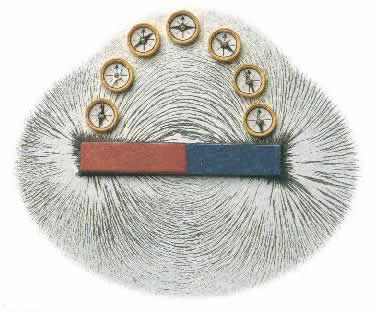 Magnetski polovi
magnetski polovi mogu biti: 
               - sjeverni pol magneta (N)
               - južni pol magneta (S)
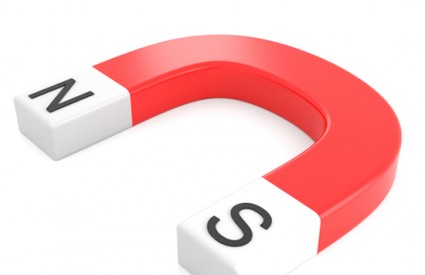 Magnetska sila
Između magnetskih polova djeluje magnetska sila:
          - privlačna sila - između raznoimenih polova
          - odbojna sila - između istoimenih polova
Magnetske silnice
prikazuju smjer djelovanja magnetskih sila
       - između različitih polova magneta
         imaju polukružni oblik
       -između istih polova magneta
        imaju oblik parabole
Dijeljenje magneta
kada magnet podijelimo na dva dijela dobijemo dva magneta, ne možemo odvojiti polove
Kako dobiti magnete?
pobuditi neka magnetska svojstva u nekom željeznom tijelu možemo: 
         - dodirivanjem s drugim magnetom
         - bez dodira ako se tijelo nalazi u
           magnetskom polju - MAGNETSKA INDUKCIJA
mjerna jedinica za magnetsku indukciju je tesla,T
dobila je naziv po Nikoli Tesli
1856. – 1943.
Zemlja - prirodni magnet
planet Zemlja ima sjeverni i južni pol
kompas je sprava pomoću koje se orijentiramo
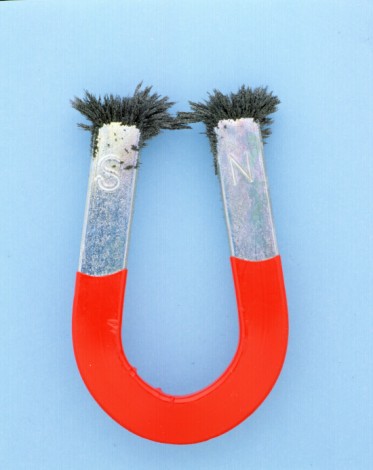 Iva  Subotičanec  i  Anamarija  Krapinec , 8.c